CASA DE ESPIRITUALIDAD “LA MONTAÑITA”
Un lugar apto para recrear el espíritu.
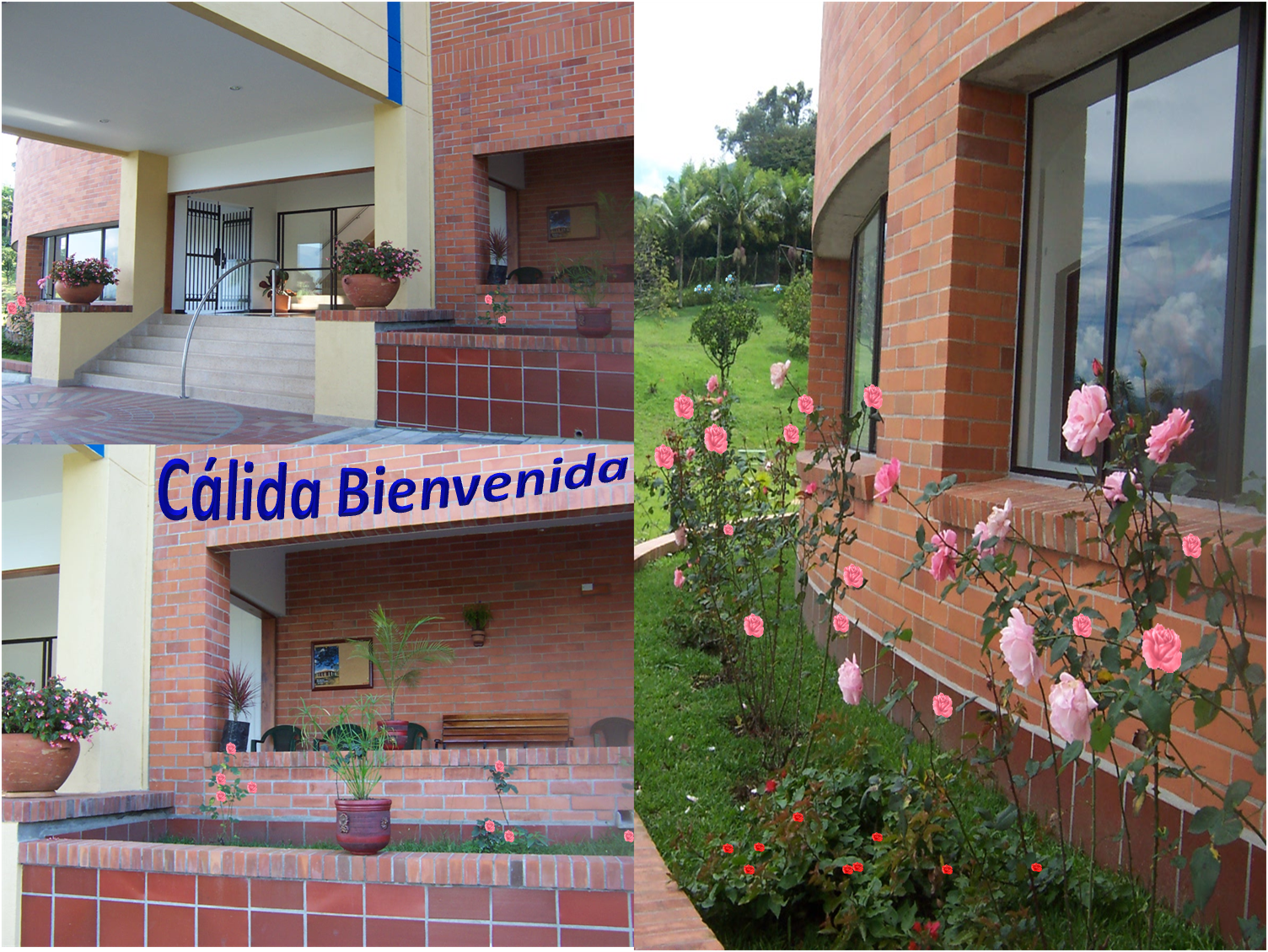 Calle 73 Sur N° 65-120
Tel: 2790182
Panorama hacia la ciudad.
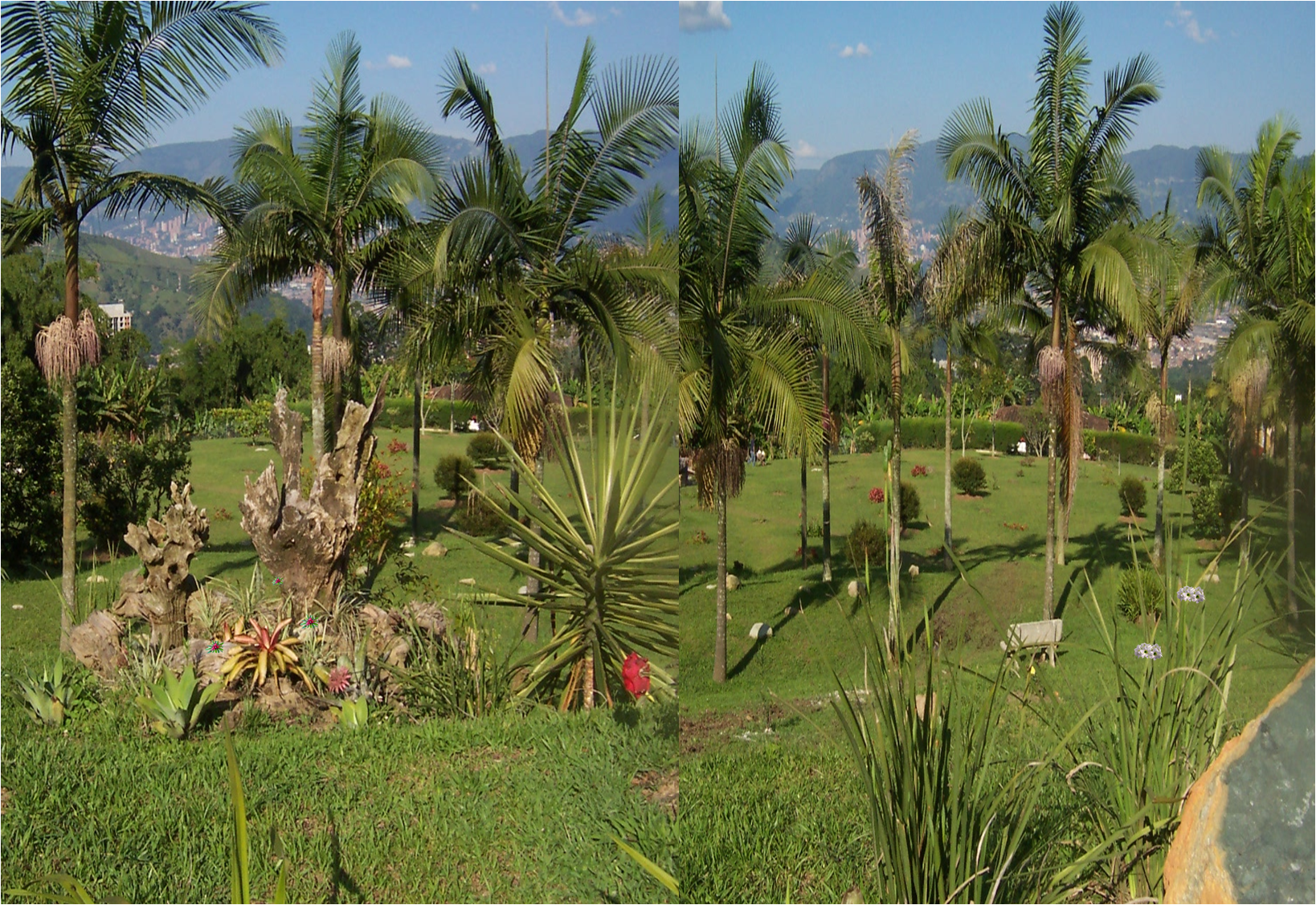 Amplios espacios
Para su bienestar.
Naturaleza que invita al  silencio, la meditación, la reflexión.
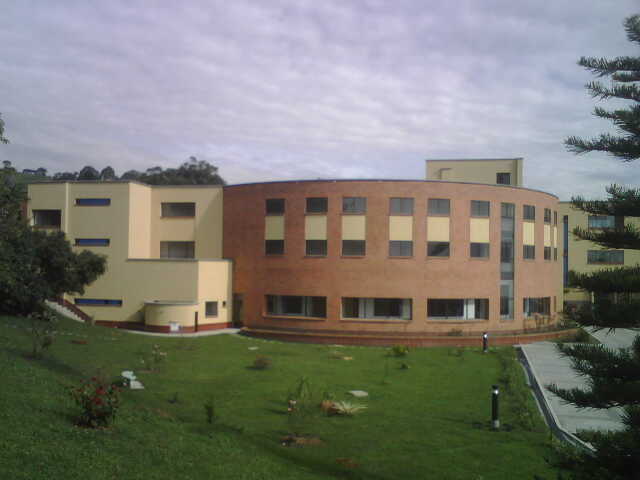 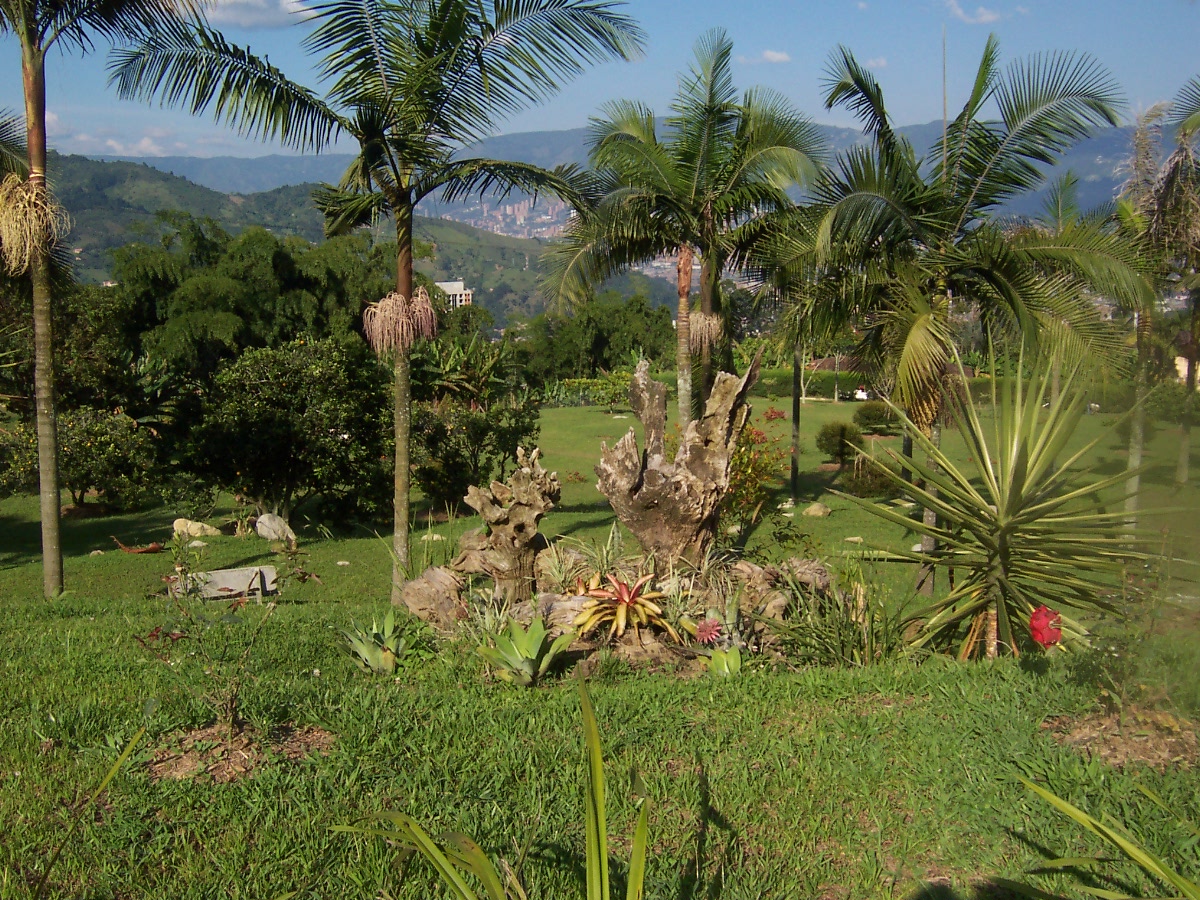 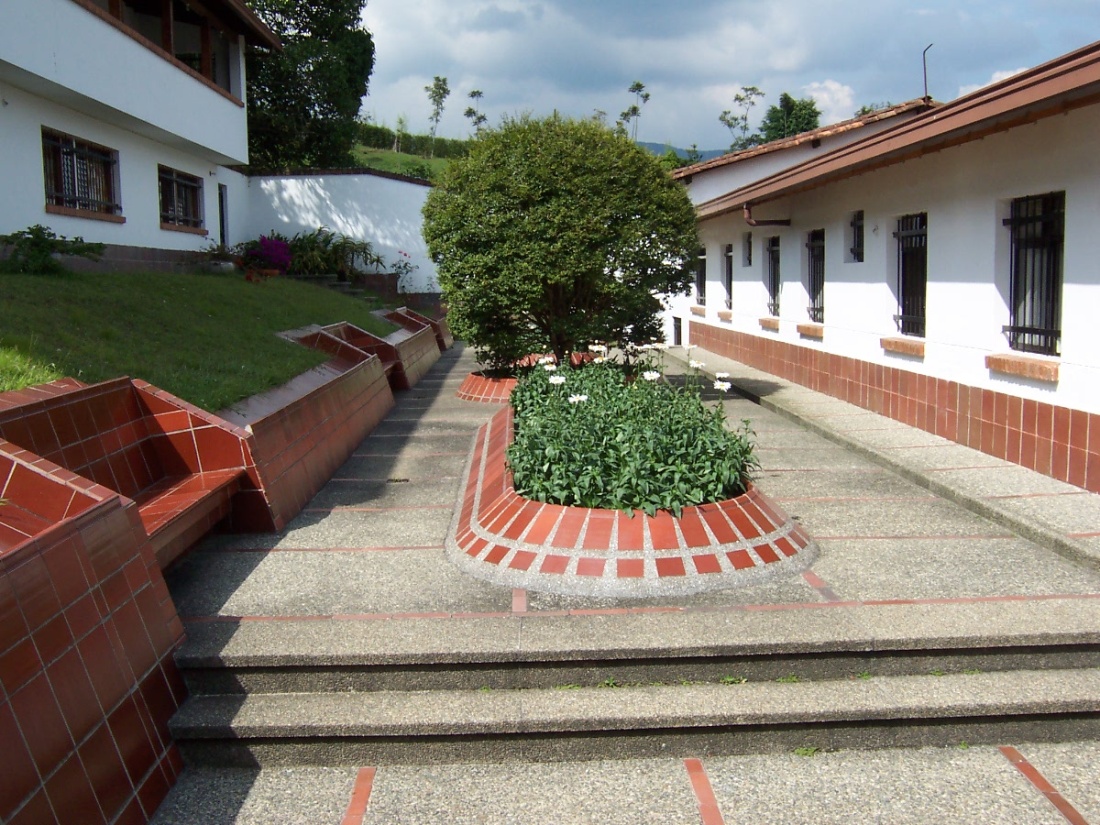 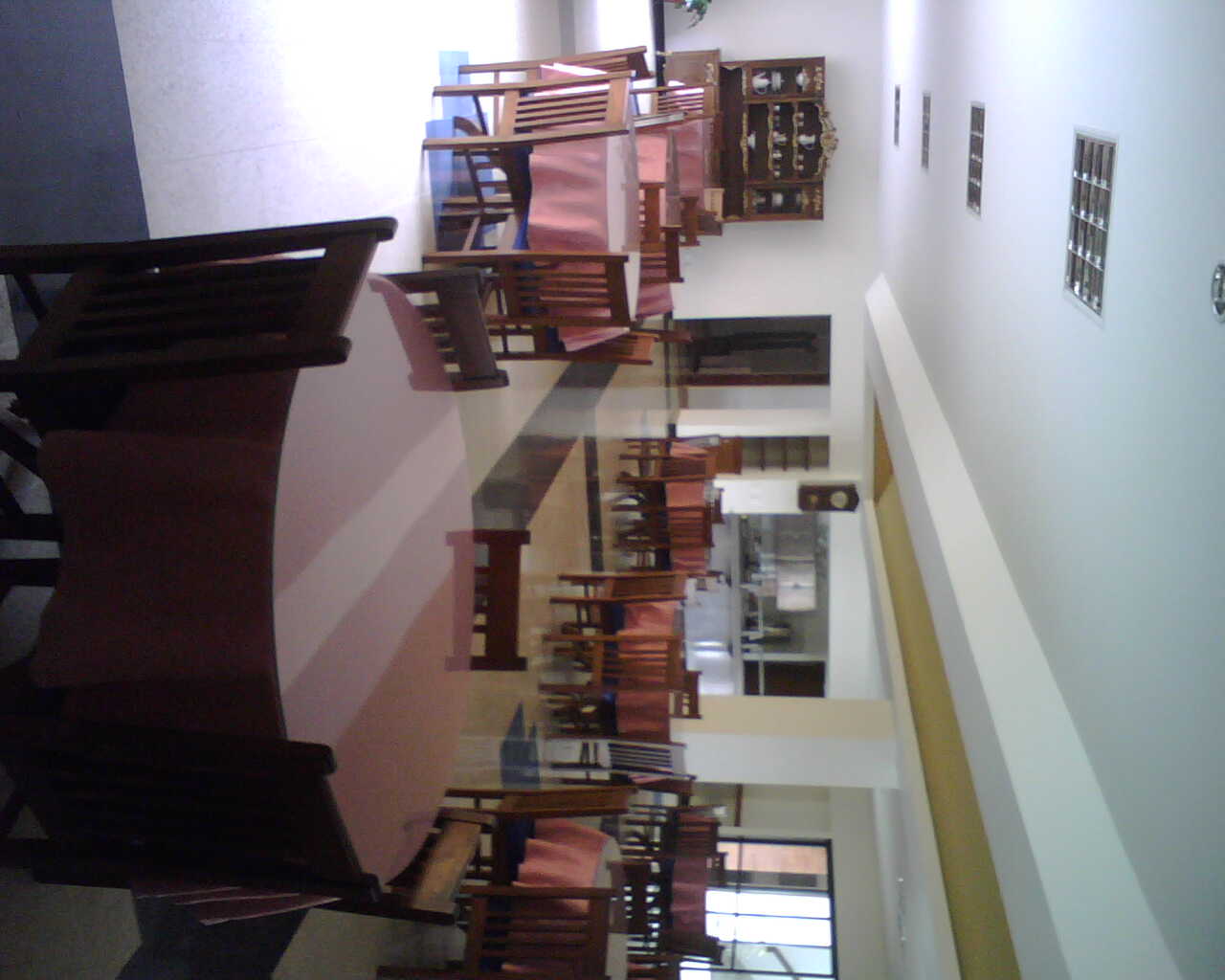 Amplia y cómoda  Área  de comidas con autoservicio.
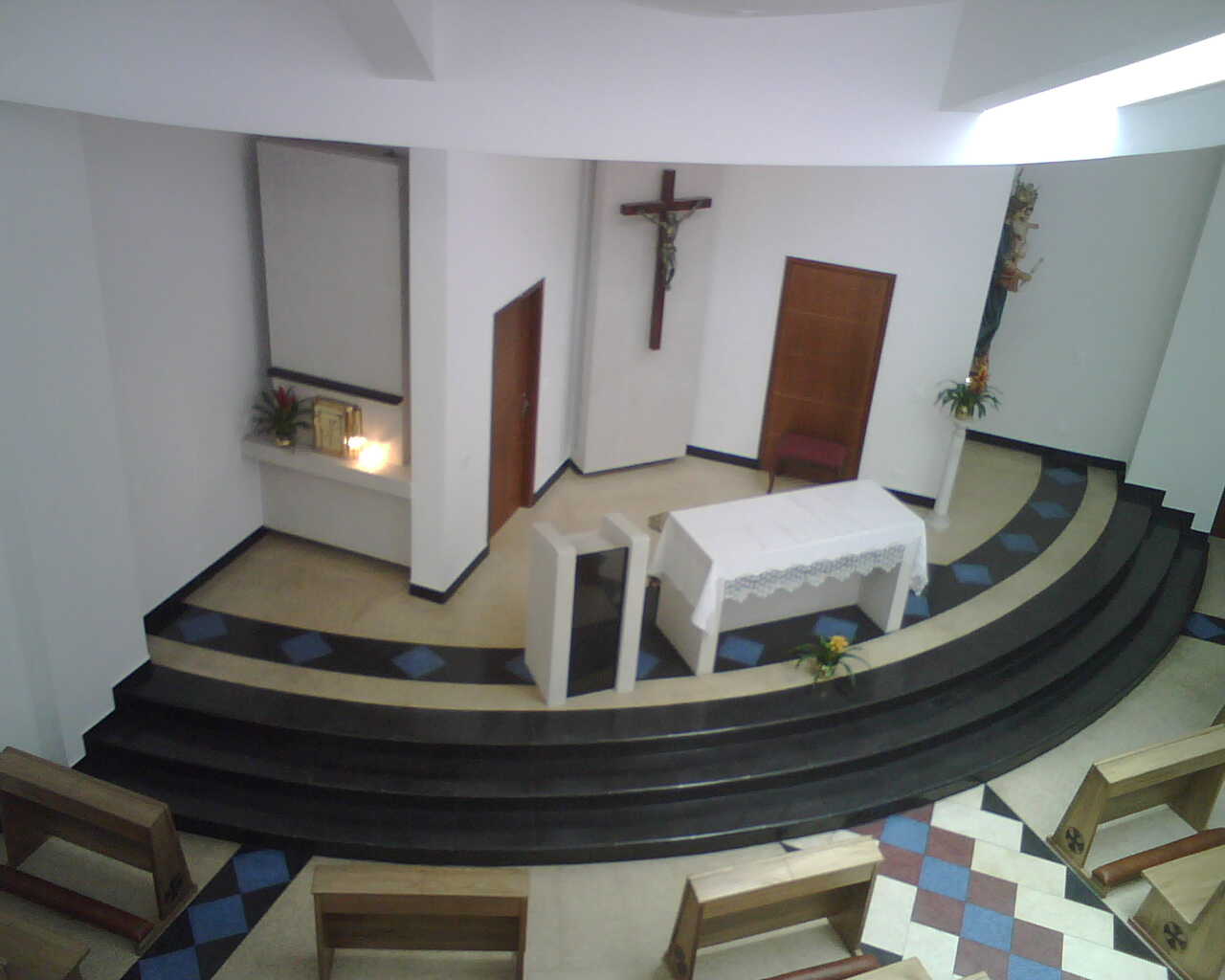 Sitio
 de Oración.
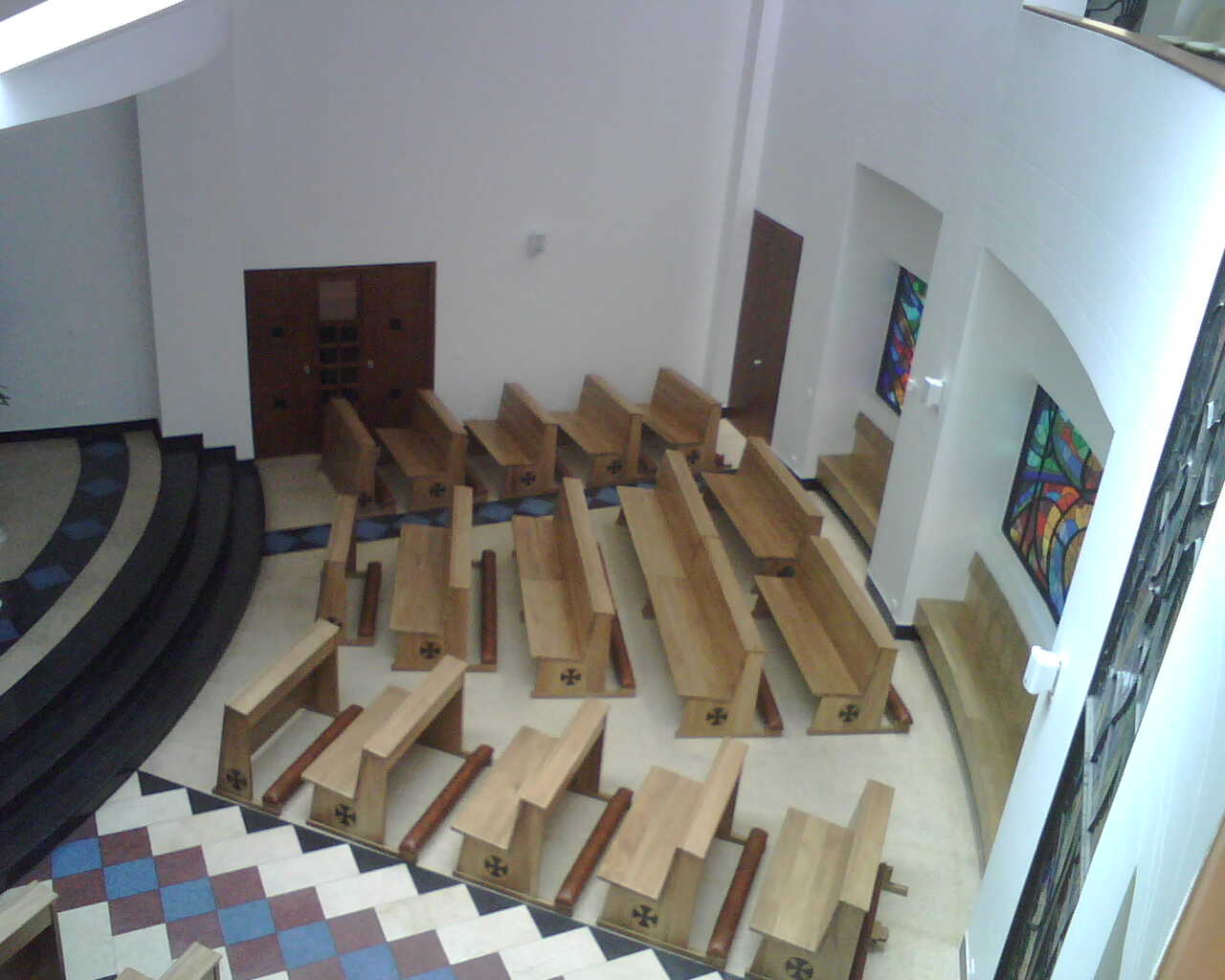 Ambiente de Reflexión y Contemplación.
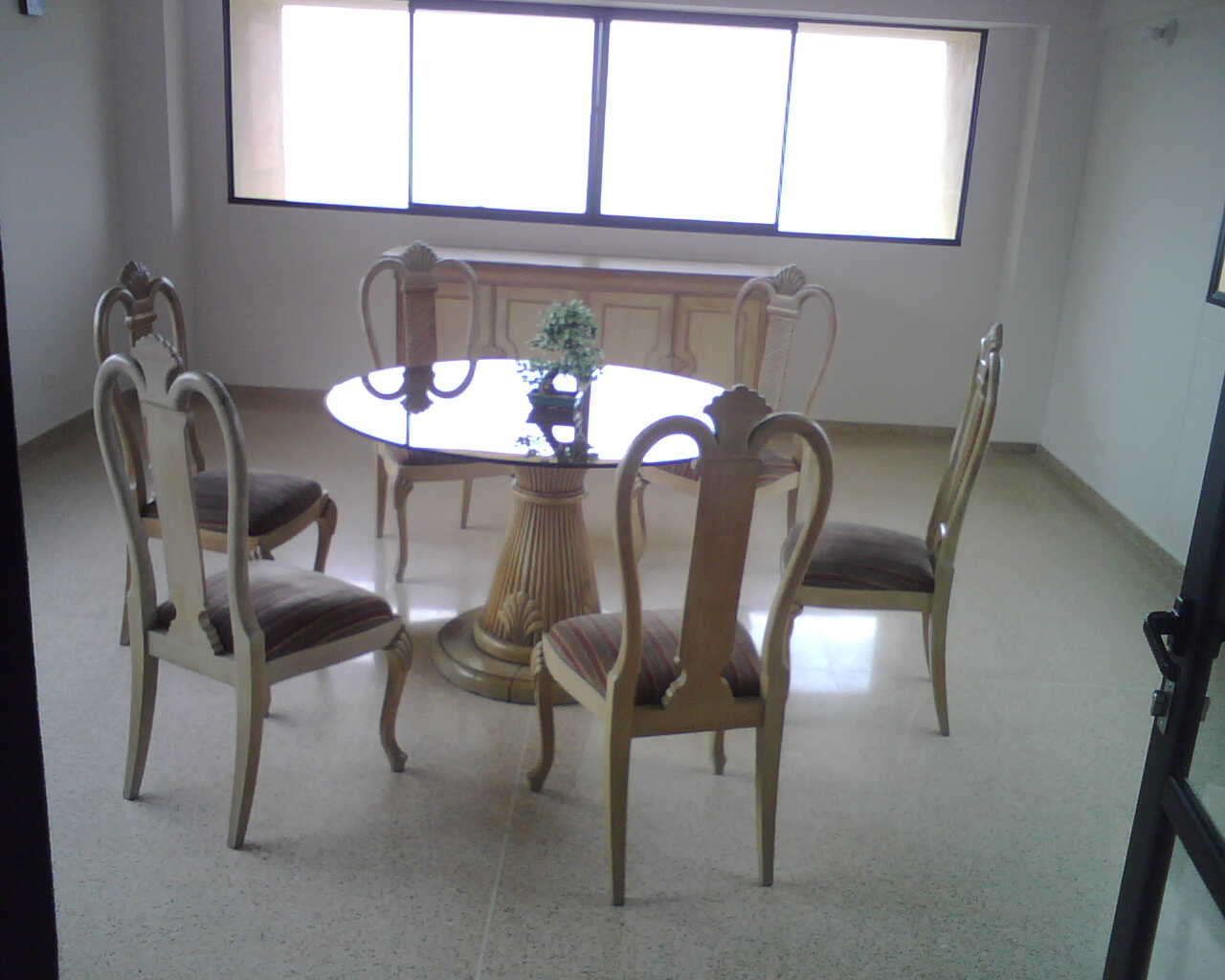 Espacios adecuados para reuniones de grupo.
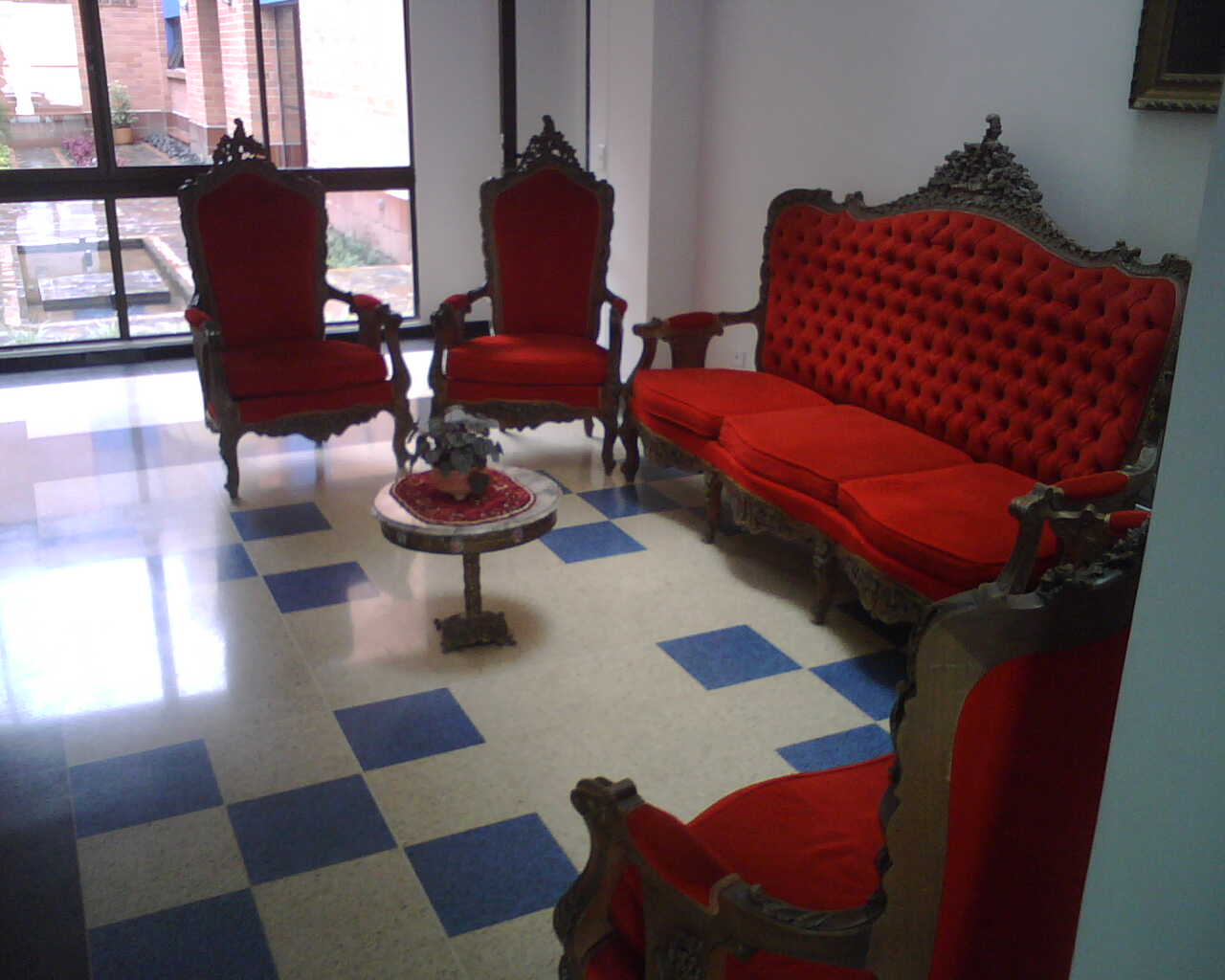 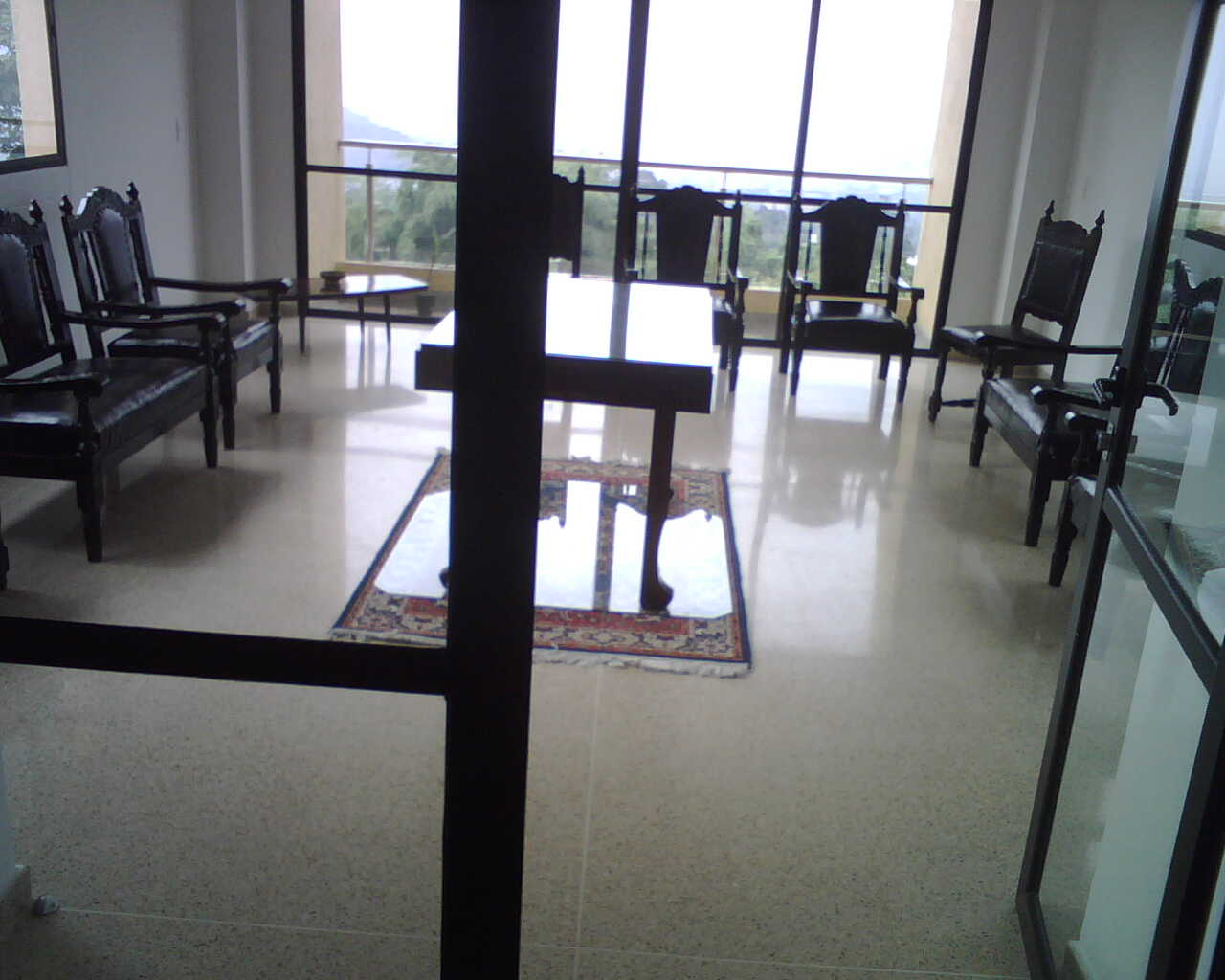 Llegada a “La Montañita”              por el parque de La Estrella
Calle 73 Sur N° 65-120
Tel: 2790182
Medellín